Муниципальное бюджетное учреждение культуры «Центральная детская библиотека» Очёрского городского поселенияПрезентация «От лени болеют, от труда здоровеют»Конкурсно-познавательная программа для детей 6-9 летДизайн: Соколова Юлия Александровна, зав. сектором автоматизацииСценарий: Сазанова, Е. В. От лени болеют, от труда здоровеют// Педсовет. – 2017. – № 1. – С. 2-4.ВНИМАНИЕ! Данный слайд скрыт!г. Очёр, 2017 год
Муниципальное бюджетное учреждение культуры
«Центральная детская библиотека»
Конкурсно-познавательная программа «От лени болеют, от труда здоровеют»
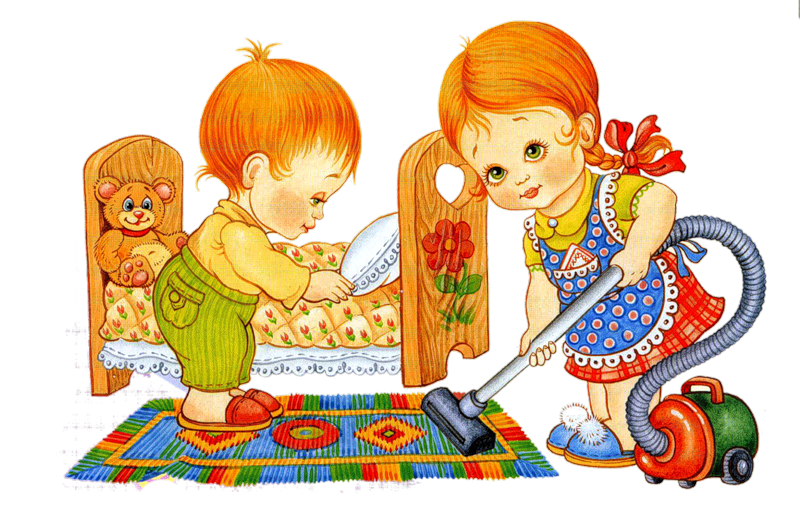 Лучшее лекарство от безделья – постоянный и честный труд.

Сервантес
г. Очёр, 2017 год
Дизайн: Соколова Ю.А.
Потребности человека
Питание
 Одежда
 Жильё
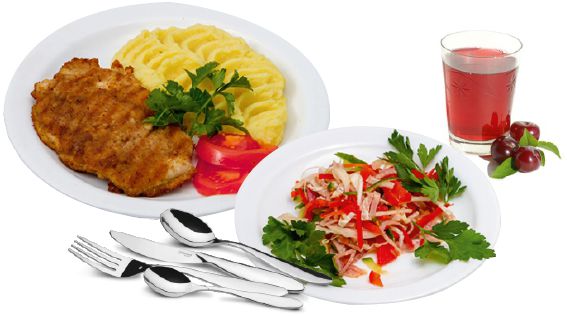 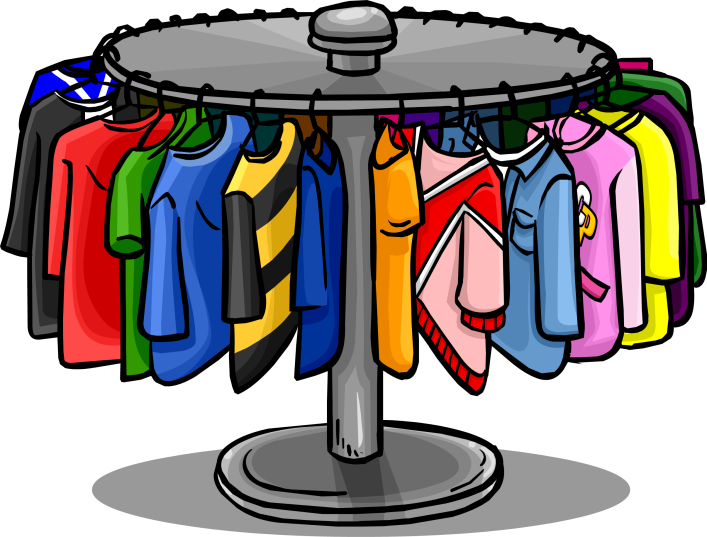 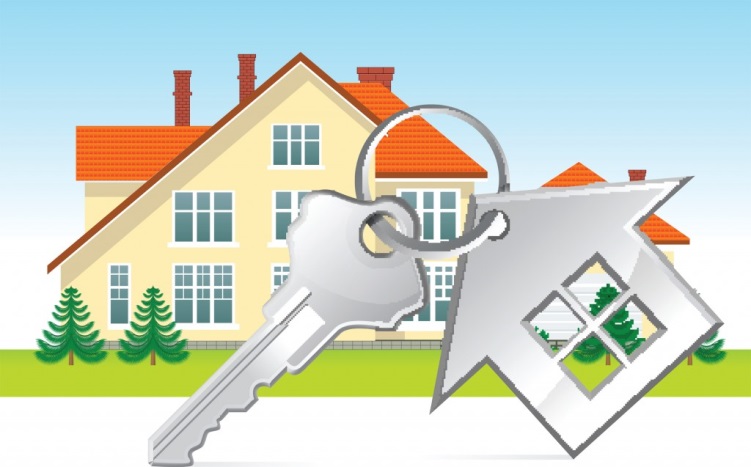 Питание
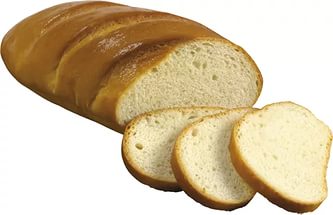 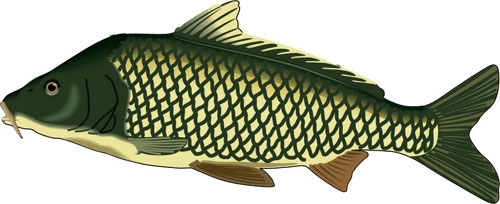 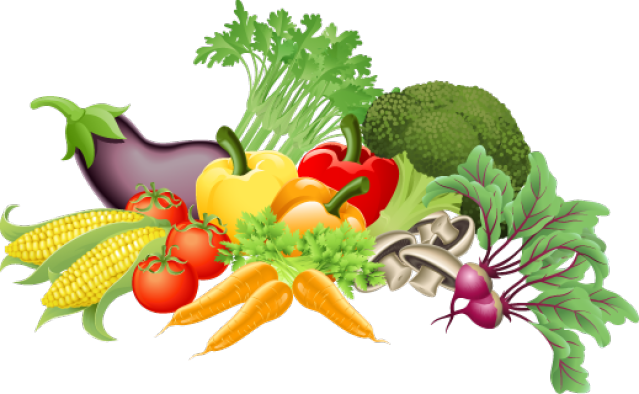 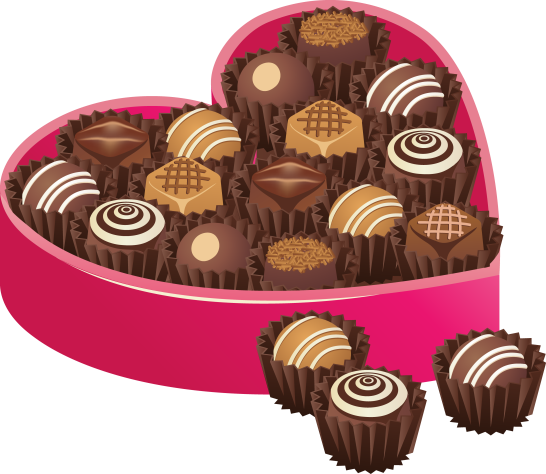 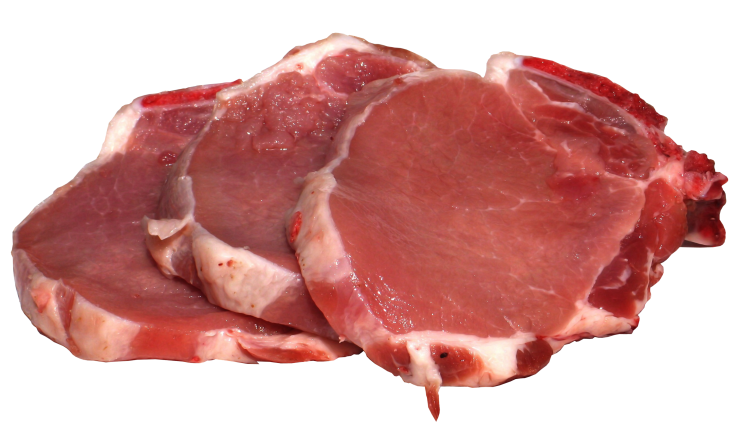 Одежда
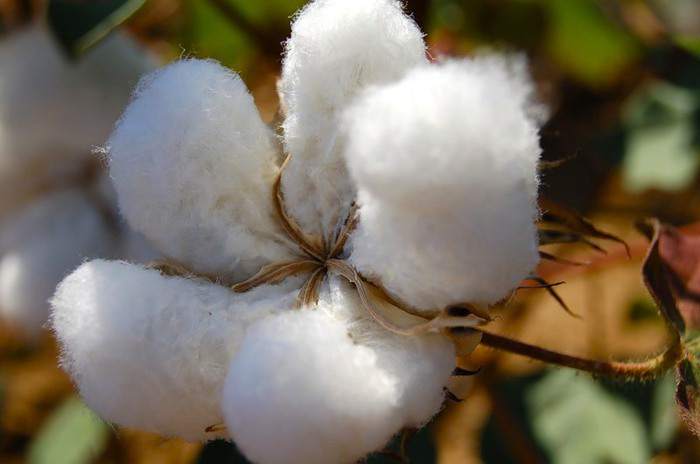 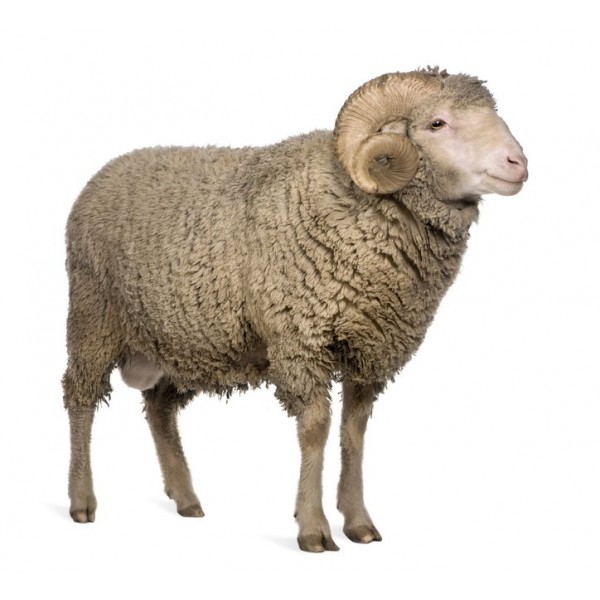 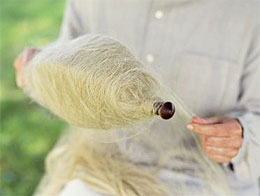 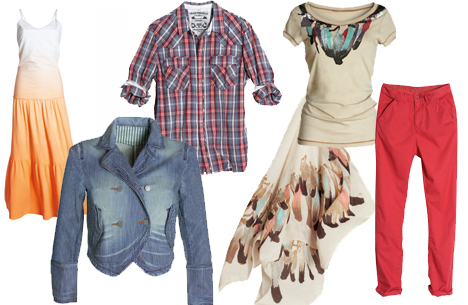 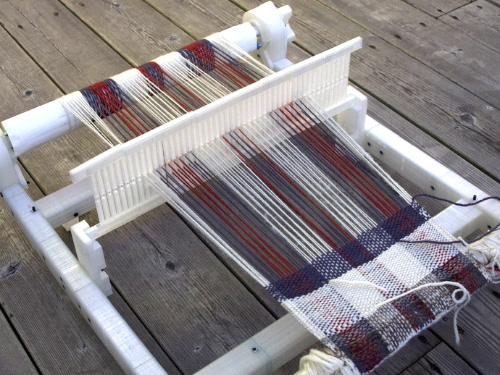 Жильё
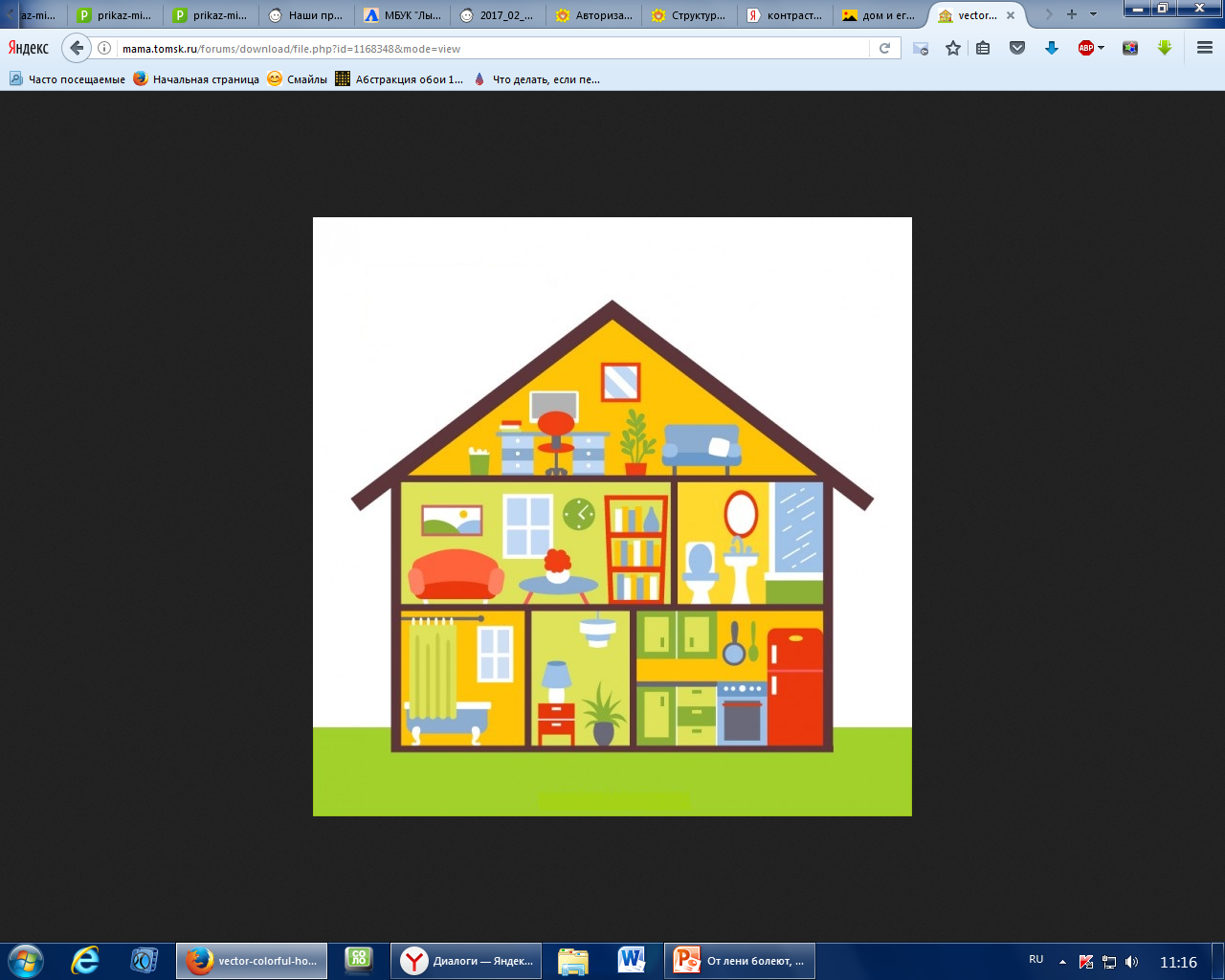 Духовные потребности
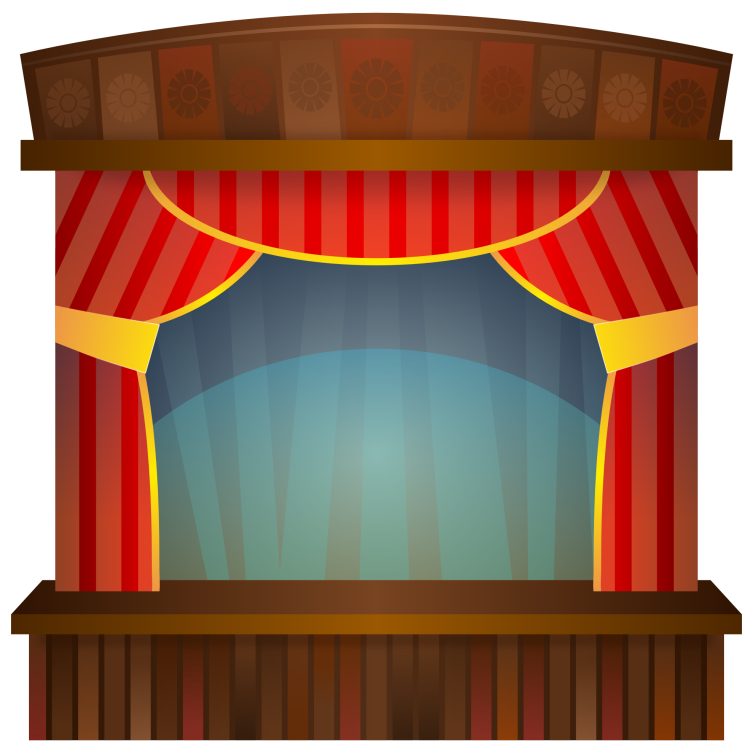 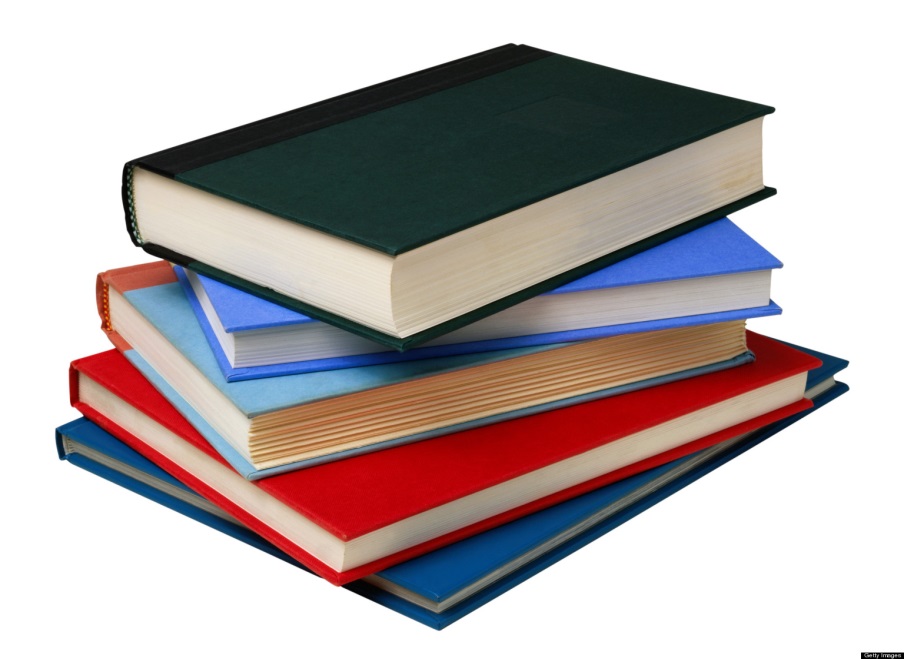 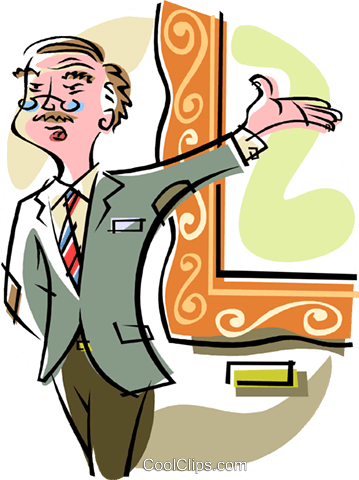 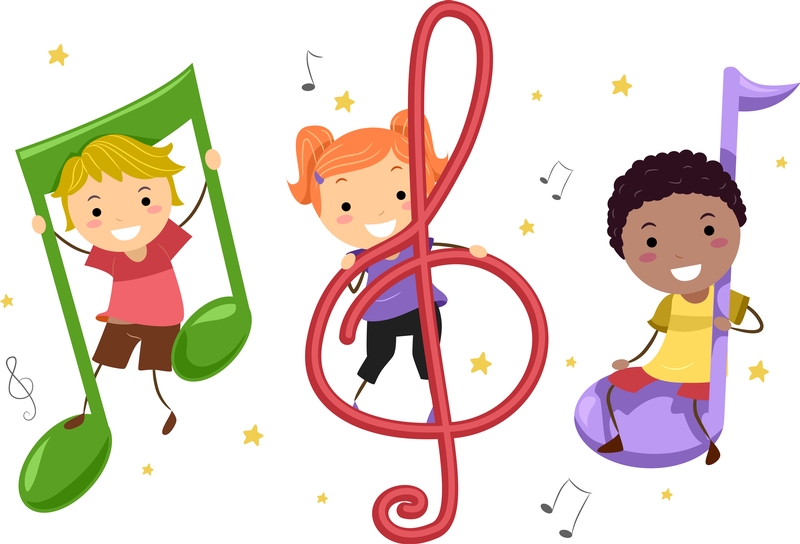 Профессия
Профессия – основной род занятий, трудовой деятельности.
Профессия – род трудовой деятельности, требующий определенной подготовки и являющийся обычно источником существования.
Профессия – специальность, ремесло.
Профессия – это дело, которым занимается человек, и получает за это деньги.
Пословицы
Тяжело тому жить, кто от работы бежит.
Хочешь есть калачи, не сиди на печи!
Кто любит труд, того люди чтут.
Не место красит человека, а человек место.
От лени болеют, а от труда здоровеют.
Тому труд сладок, кто на безделье не падок.
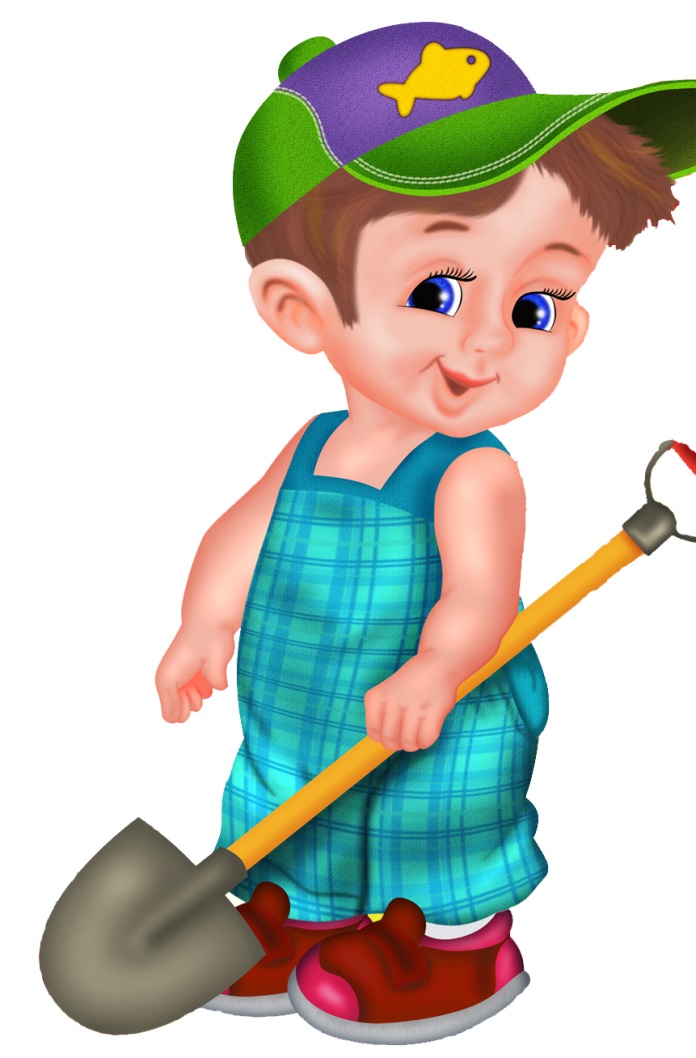 Ленивый или Трудолюбивый
Мастер своего дела.
Работает спустя рукава.
Лень прежде него родилась.
Золотые руки!
Работает, словно спит!
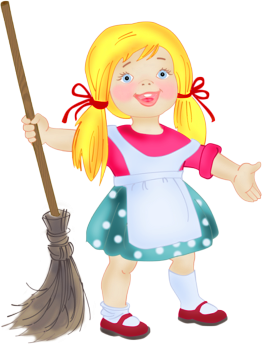 Реши ребус
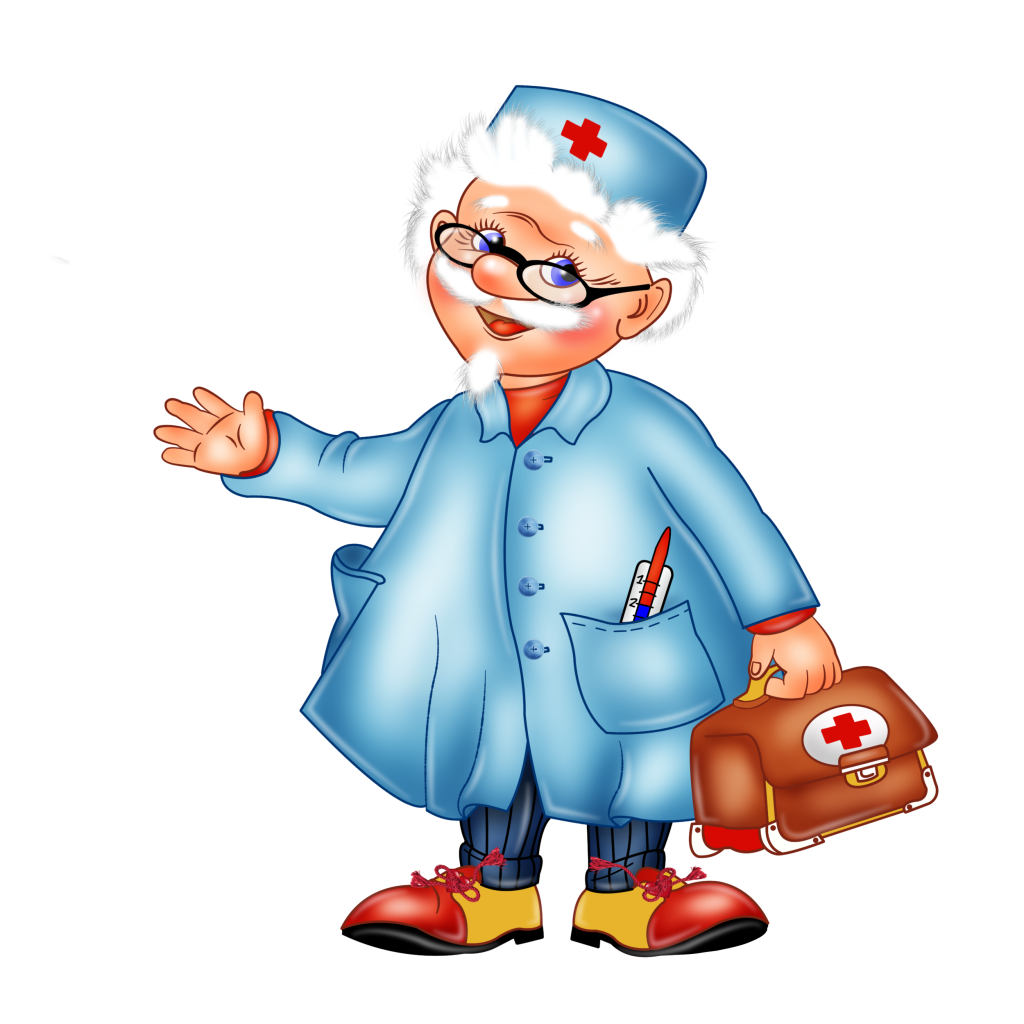 ВРАЧ
Реши ребус
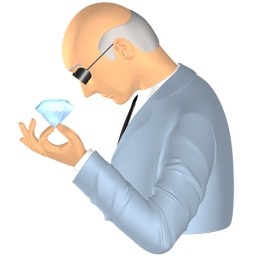 ЮВЕЛИР
Реши ребус
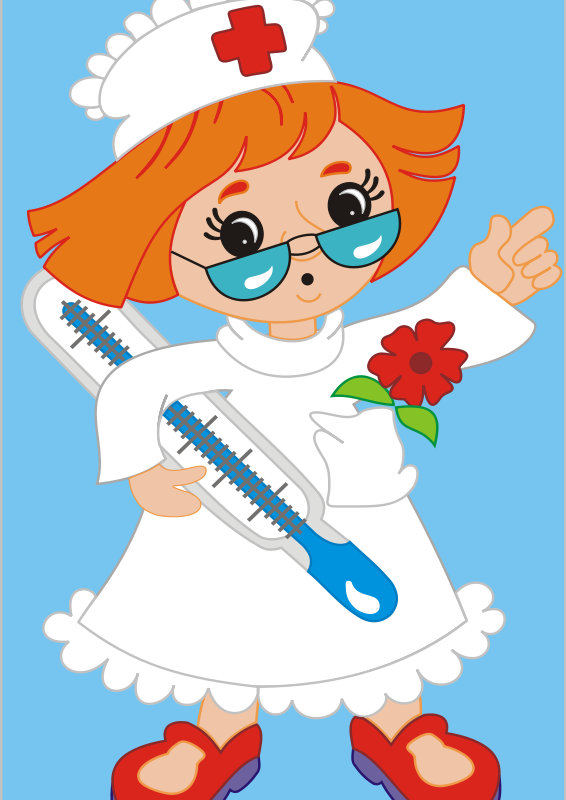 САНИТАР
Реши ребус
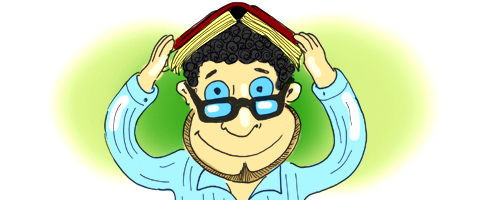 ЛИНГВИСТ
Реши ребус
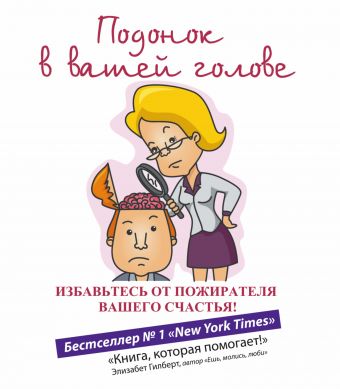 ПСИХОЛОГ
Реши ребус
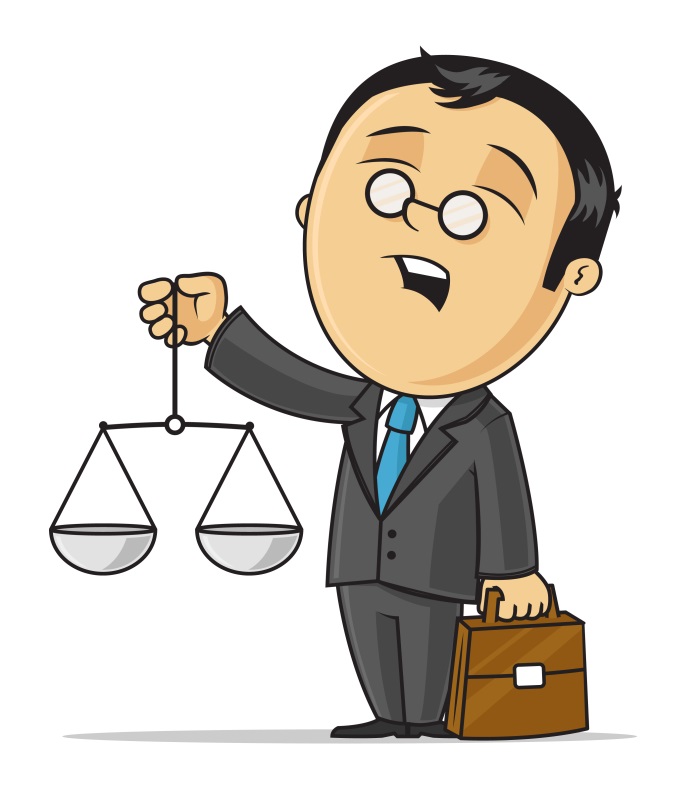 АДВОКАТ
Реши ребус
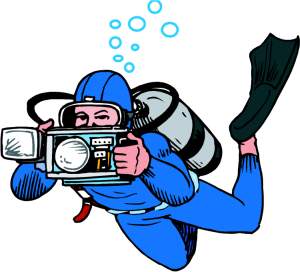 ВОДОЛАЗ
Реши ребус
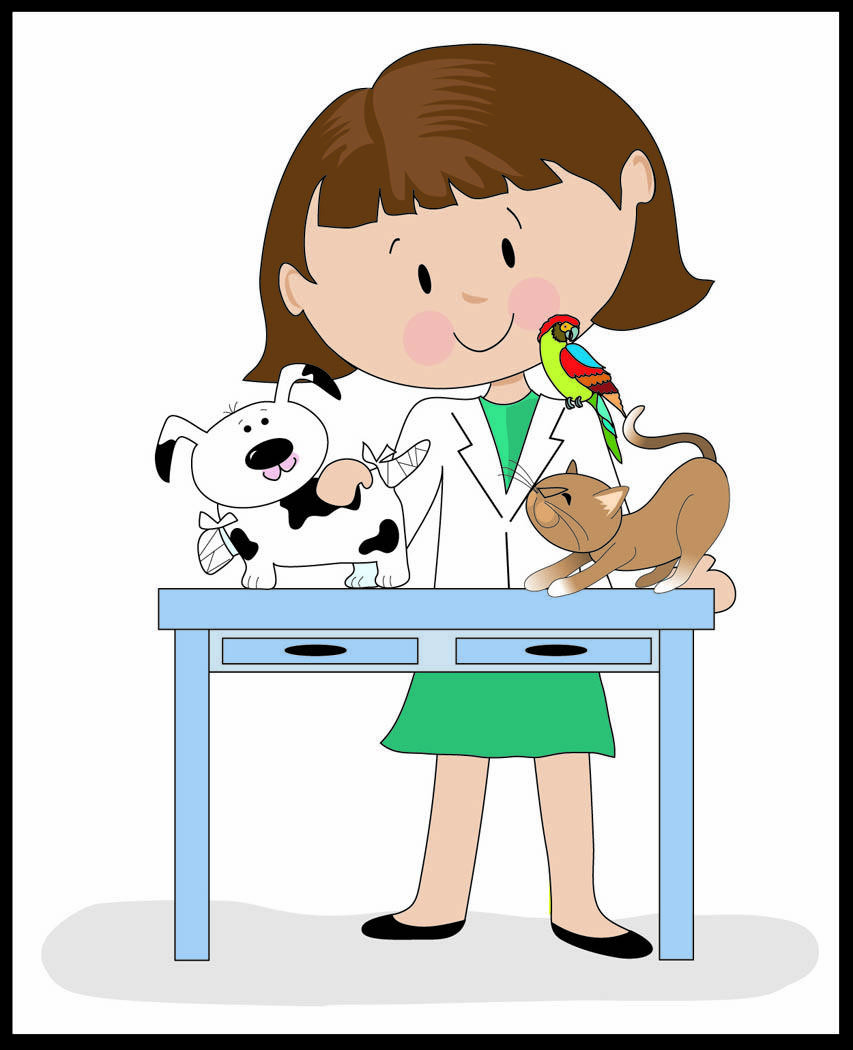 ВЕТЕРИНАР
Правда ли, что…  ?
таксист возит людей
кочегар топит печь
свинарка лечит поросят
кондуктор продает билеты
маляр красит стены
стюардесса стрижет людей
Правда ли, что…  ?
клоун работает в бане
библиотекарь разносит почту
садовод ухаживает за садом
пчеловод разводит кроликов
хлебороб растит хлеб
пекарь доит корову
Отгадай загадку
Кто в дни болезней всех полезней
И лечит нас от всех болезней?
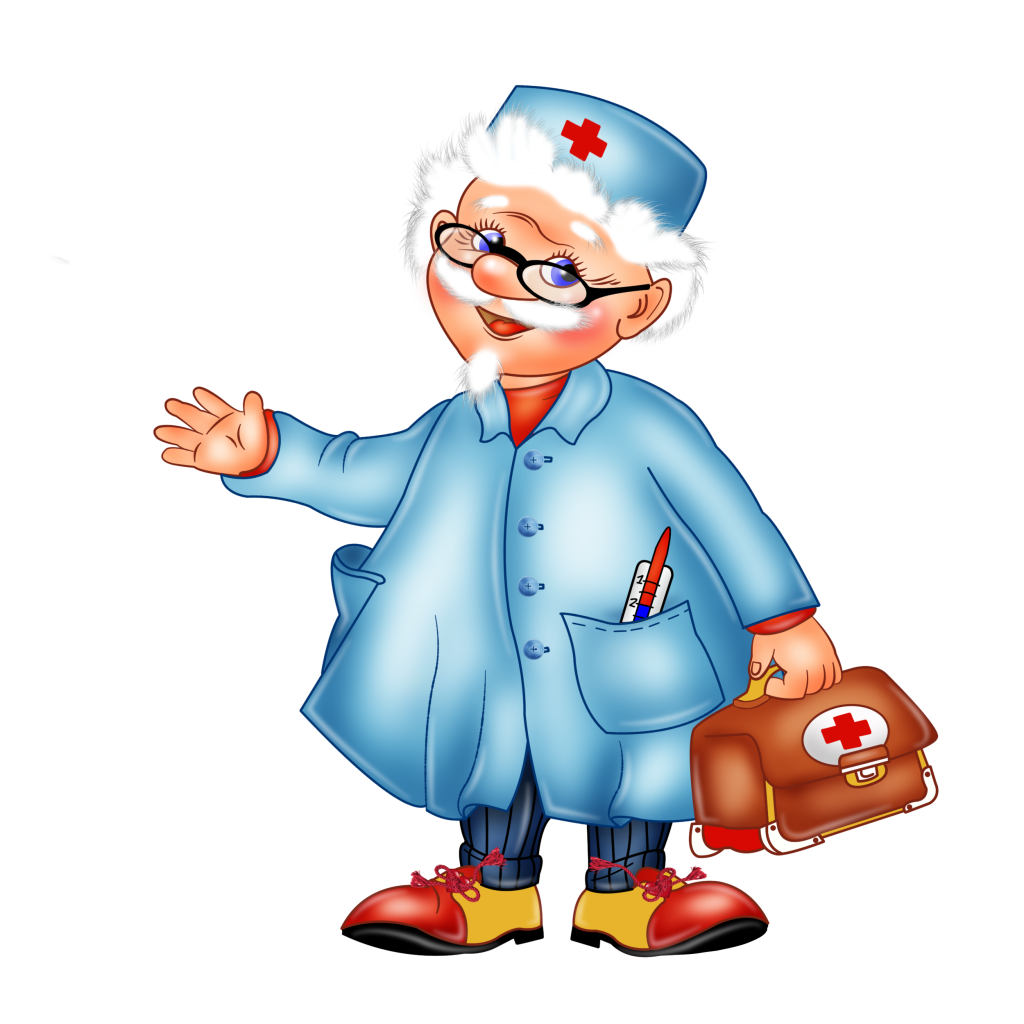 ВРАЧ
Отгадай загадку
Не похож он на героя,
И не пишут книг о нём,
Но зато он город строит,
Тот, в котором мы живём!
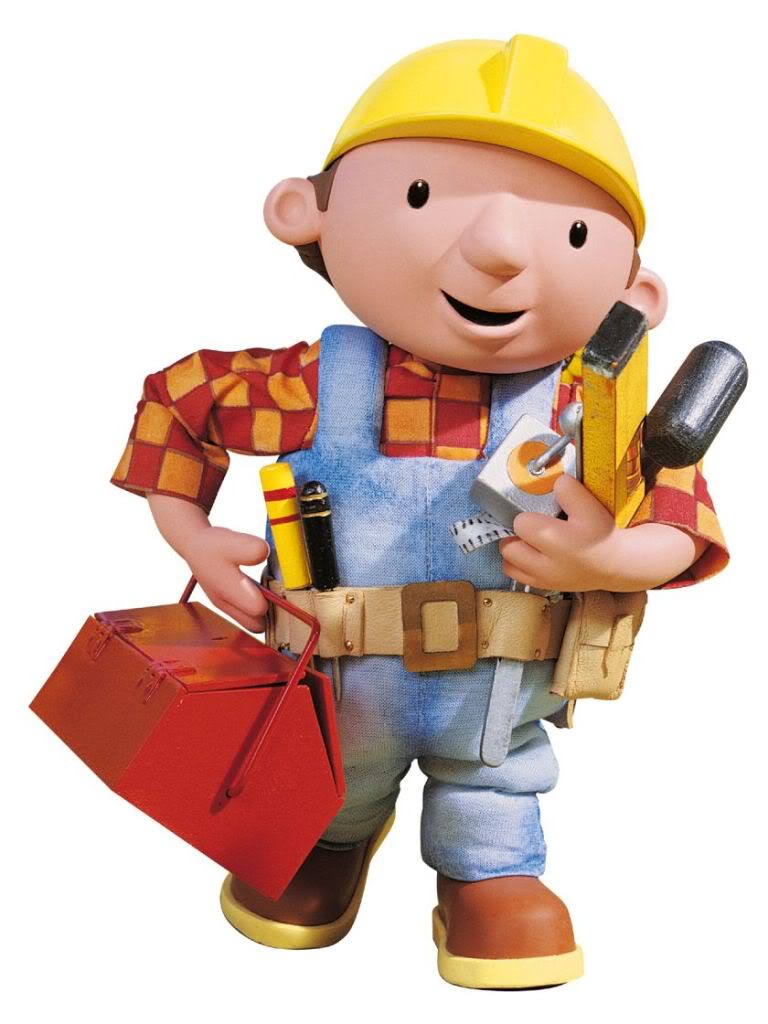 СТРОИТЕЛЬ
Отгадай загадку
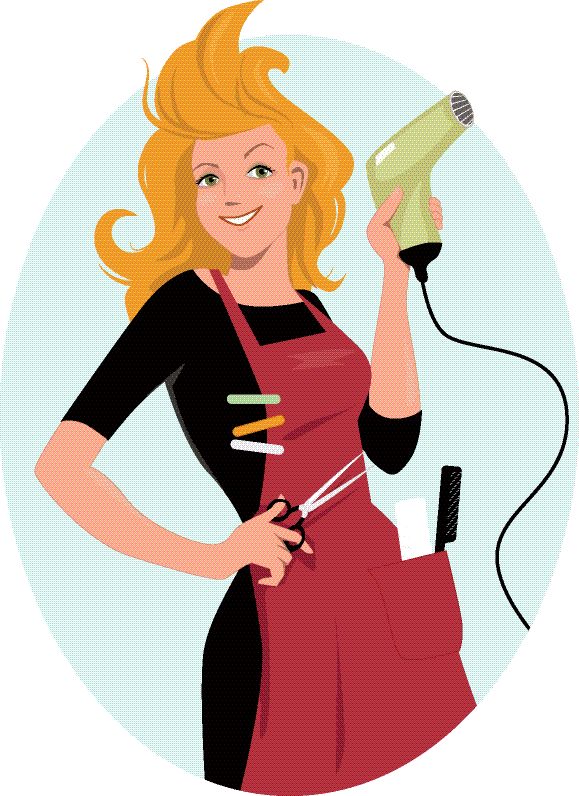 Феном, щёткой и расчёской
Ловко сделает причёску.
ПАРИКМАХЕР
Отгадай загадку
Жил человек один умелый,
Знал прекрасно своё дело,
Ткани выбирал для нас – 
Хлопок, ситец и атлас.
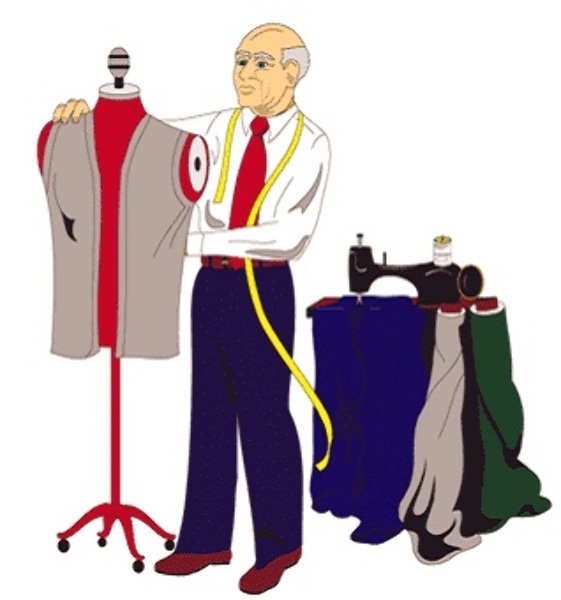 ПОРТНОЙ
Отгадай загадку
Разгребает снег лопатой,
Подметает двор метлой.
Догадались, вы, ребята,
Кто следит за чистотой?
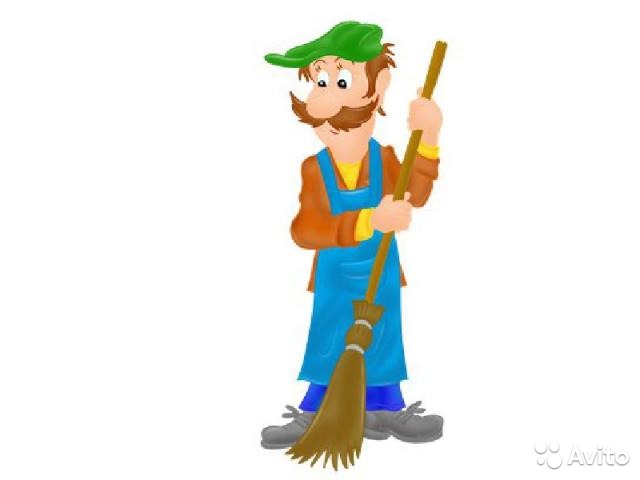 ДВОРНИК
Отгадай загадку
Он одет в комбинезон,
Красит стены, рамы,
Он и пол, и потолок
В доме красить нам помог!
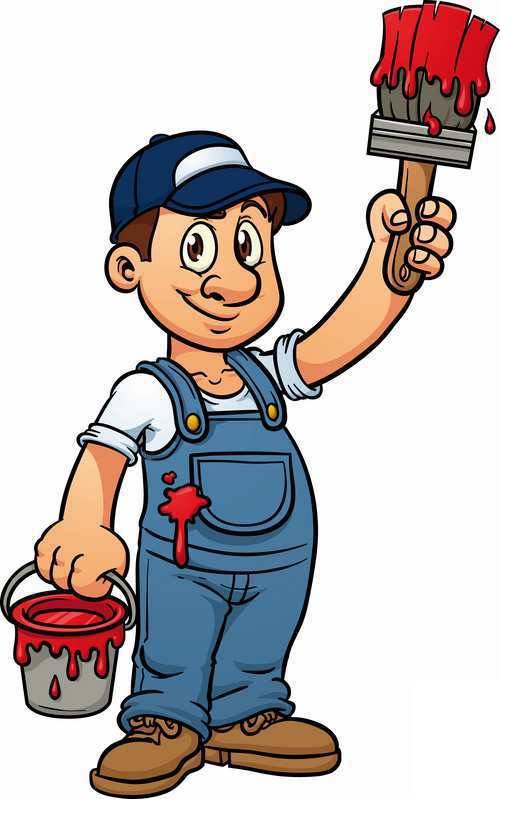 МАЛЯР
Отгадай загадку
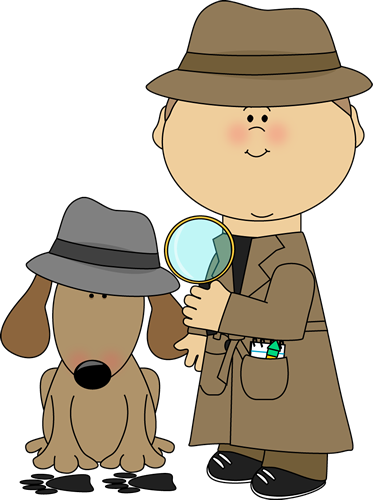 Очень внимателен он и пытлив,
Ищет улики везде…
ДЕТЕКТИВ
Отгадай загадку
От вирусов злобных
Компьютер наш чист:
Программы и файлы спас…
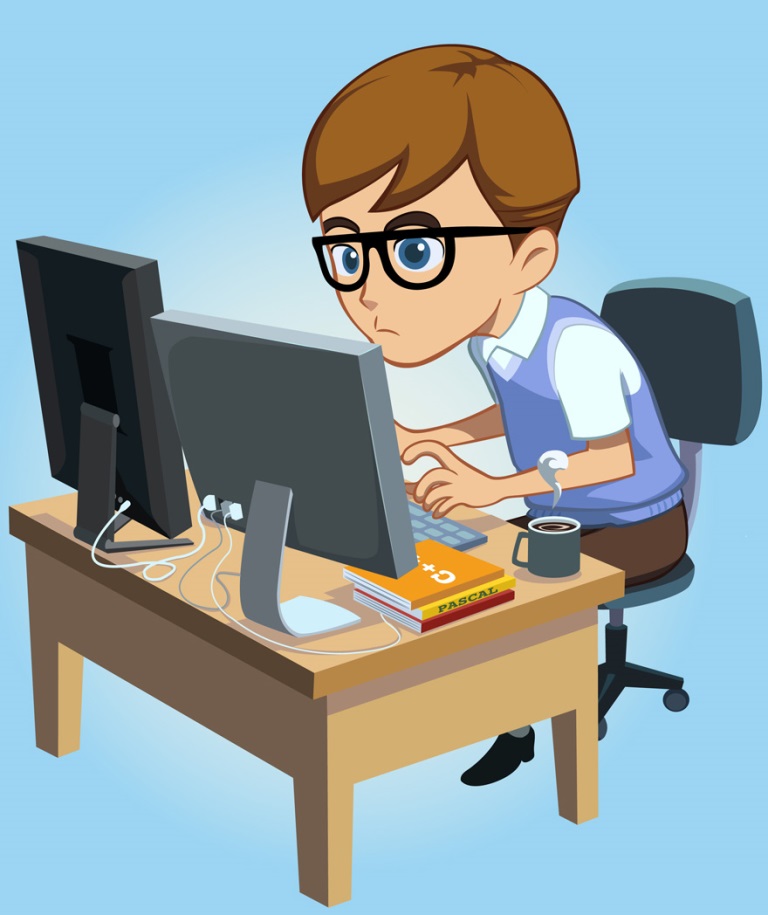 ПРОГРАММИСТ
Отгадай загадку
Доброты, тепла, души
Мамочке не жалко.
Ждут мамулю малыши – 
Вася, Маша, Галка,
Паша, Сеня и Марат.
Ждёт её весь детский сад!
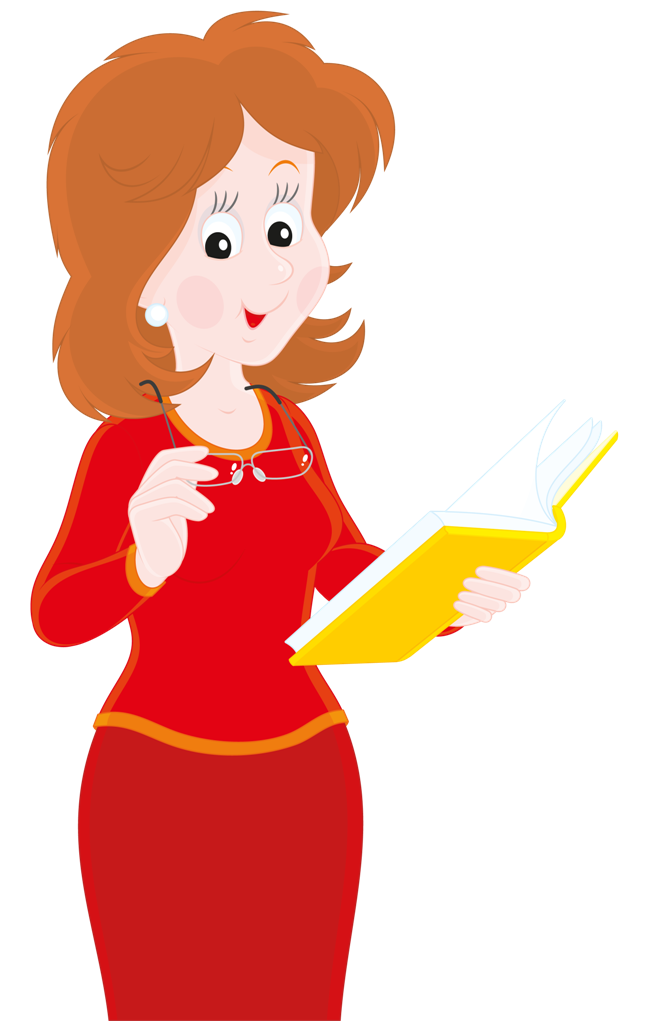 ВОСПИТАТЕЛЬ
Физкультминутка
Раз – подняться, потянуться.
Два – согнуться, разогнуться.
Три – в ладоши три хлопка, головою три кивка.
На четыре – ноги шире.
Пять – руками помахать.
Шесть – за стол тихонько сесть.
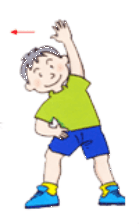 Шуточная Викторина о профессиях
Кто горит на работе?
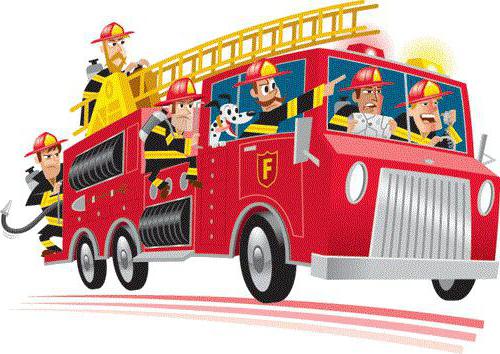 Пожарные
Шуточная Викторина о профессиях
Какой водитель смотрит на землю свысока?
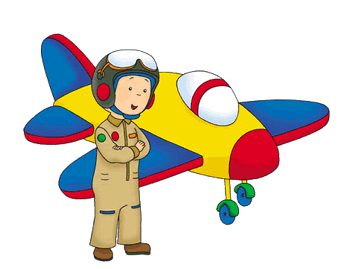 Летчик, космонавт
Шуточная Викторина о профессиях
Кто работает играючи?
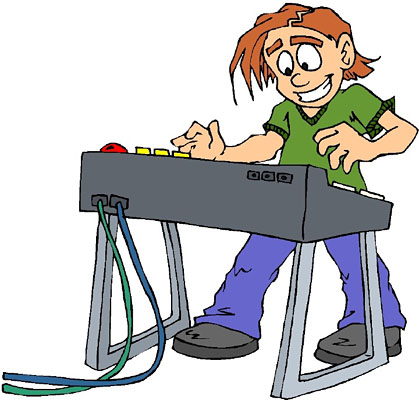 Актёр, музыкант
Шуточная Викторина о профессиях
Кто живёт и работает припеваючи?
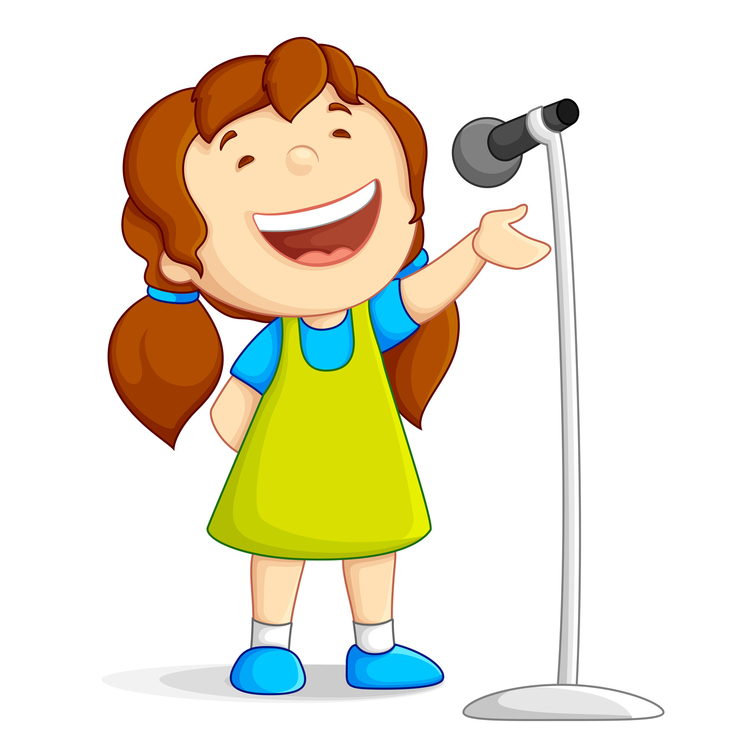 Певец
Шуточная Викторина о профессиях
Мастер «топорной работы».
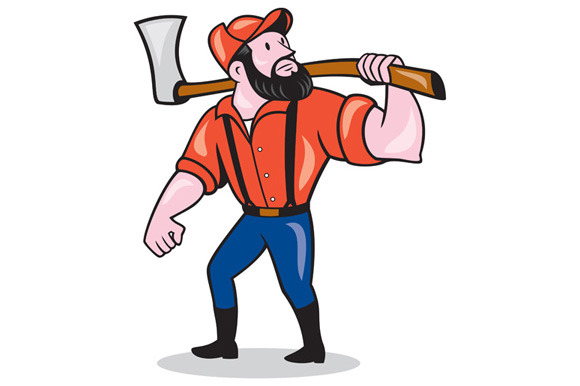 Дровосек, лесоруб
Шуточная Викторина о профессиях
Кто познаётся в беде?
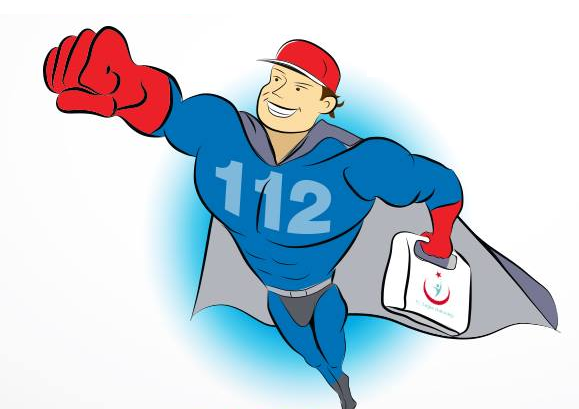 Спасатели
Шуточная Викторина о профессиях
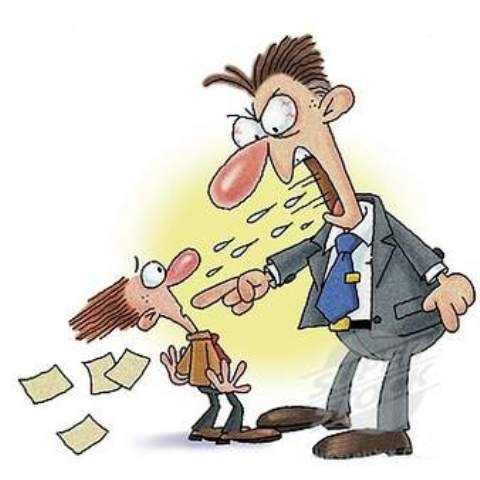 Кто стружку снимает?
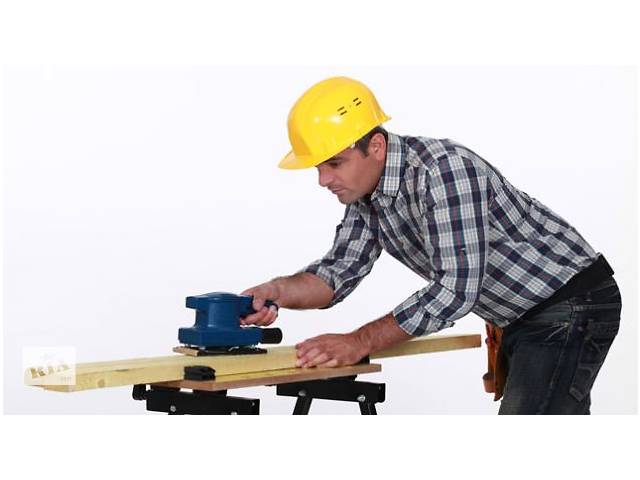 Столяр, плотник
Начальник
Шуточная Викторина о профессиях
Кто собирает дом по кирпичику?
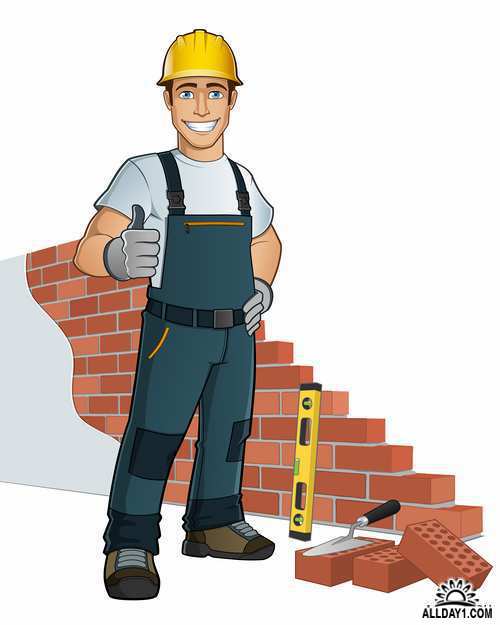 Каменщик, строитель
Шуточная Викторина о профессиях
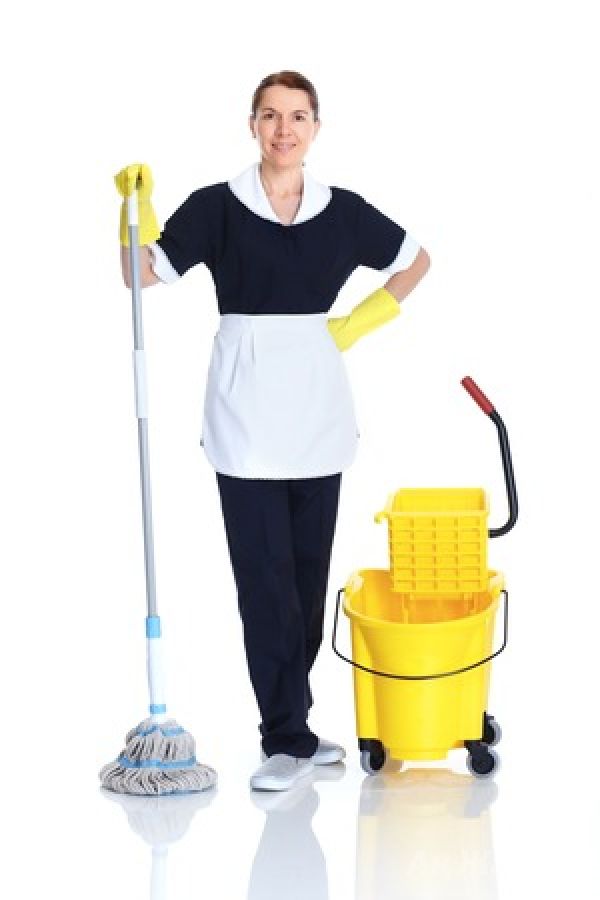 Кто выносит сор из избы?
Уборщица, техничка
Шуточная Викторина о профессиях
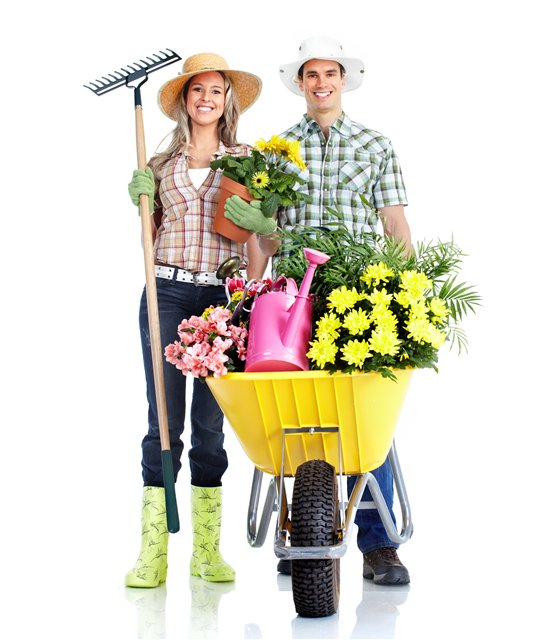 Ухажёр за деревьями.
Садовод, садовник
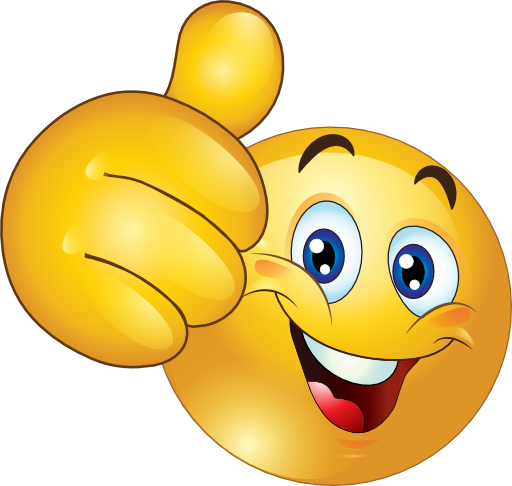 МОЛОДЦЫ
Список использованных источниковСазанова, Е. В. От лени болеют, от труда здоровеют// Педсовет. – 2017. – № 1. – С. 2-4.https://ja-rastu.ru/news-all/gam-devel/gam-devel-rebus/753-rebusy-professii.htmlhttp://hovrashok.com.ua/images/Jan/09/4c7d814107b44b11c34bf776aa220ee2/1.jpghttps://1board.ru/images/board/296199_1.jpghttp://www.featurepics.com/StockImage/20110525/new-family-house-stock-illustration-1889654.jpghttp://image.yaymicro.com/rz_1210x1210/0/93f/tasty-vegetables-illustration-93ff08.jpghttp://img-fotki.yandex.ru/get/68326/276390336.1c60/0_165e1c_9065d997_orighttp://anors.ru/journal/2015_04/2015_04/assets/common/page-substrates/page0024.pnghttp://www.jewishpubliclibrary.org/media/content/Image/Azrieli-Grantc.jpghttps://ds02.infourok.ru/uploads/ex/0032/0006de01-697770e3/img13.jpghttp://cf.ppt-online.org/files/slide/k/K0NJVFx5QB19lvod8fm4eUYptWGuwRbzEZLiT2/slide-23.jpghttp://s0.dibi.ru/moskva/pic_800_600/31383668/909b4cb414dfc5d5f75e71174eadb2df.jpghttp://allroundorganisers.nl/wp-content/uploads/2013/03/Tuinieren.jpgВНИМАНИЕ! Данный слайд скрыт!